ヨセフが　あらかじめ　もった　こと
そうせいき 11:1-11
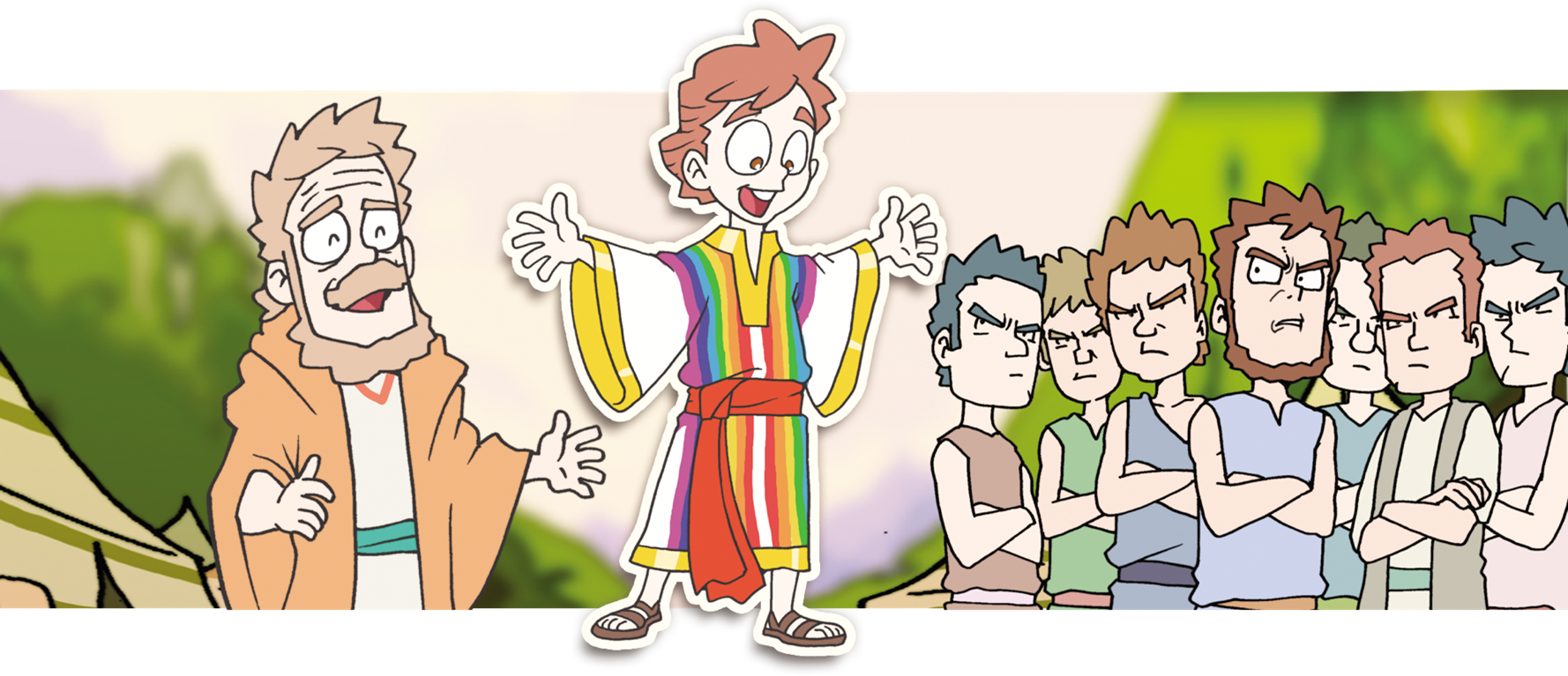 30% れいてき　もんだい?
わたしの　れいてき　じょうたいは？
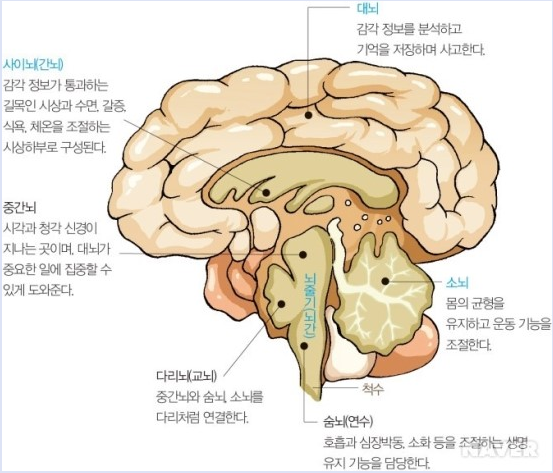 だいのう
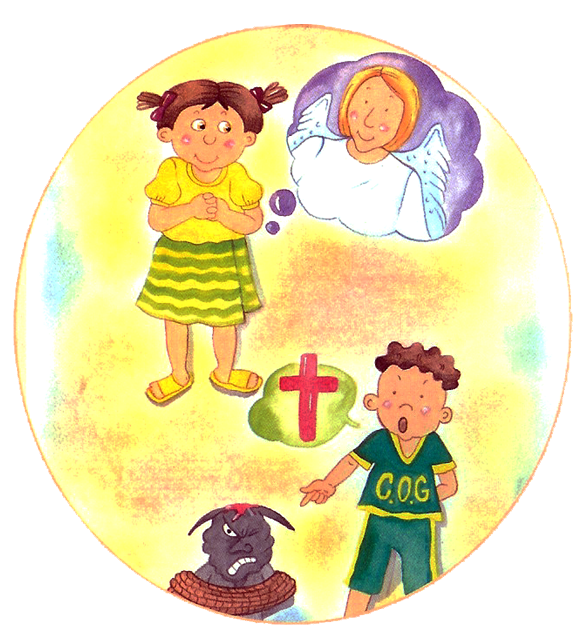 かんのう
しょうのう
のうかん
[Speaker Notes: 이미지 출처 : https://blog.naver.com/powerkyk/220164103745]
くらやみによって　いっぱいになった かんがえを 
みことばで いやそう
いま、わたしたちの　かみ、
わたしたちは　あなたに　かんしゃし、
あなたの　さかえに　みちた　みなを
　ほめたたえます。
Iれきだい29しょう13せつ
きずで いっぱいになった こころを 
いのりで いやそう
しゅは　わたしの　ひつじかい。
わたしは、とぼしいことが　
ありません。
しへん 23:1
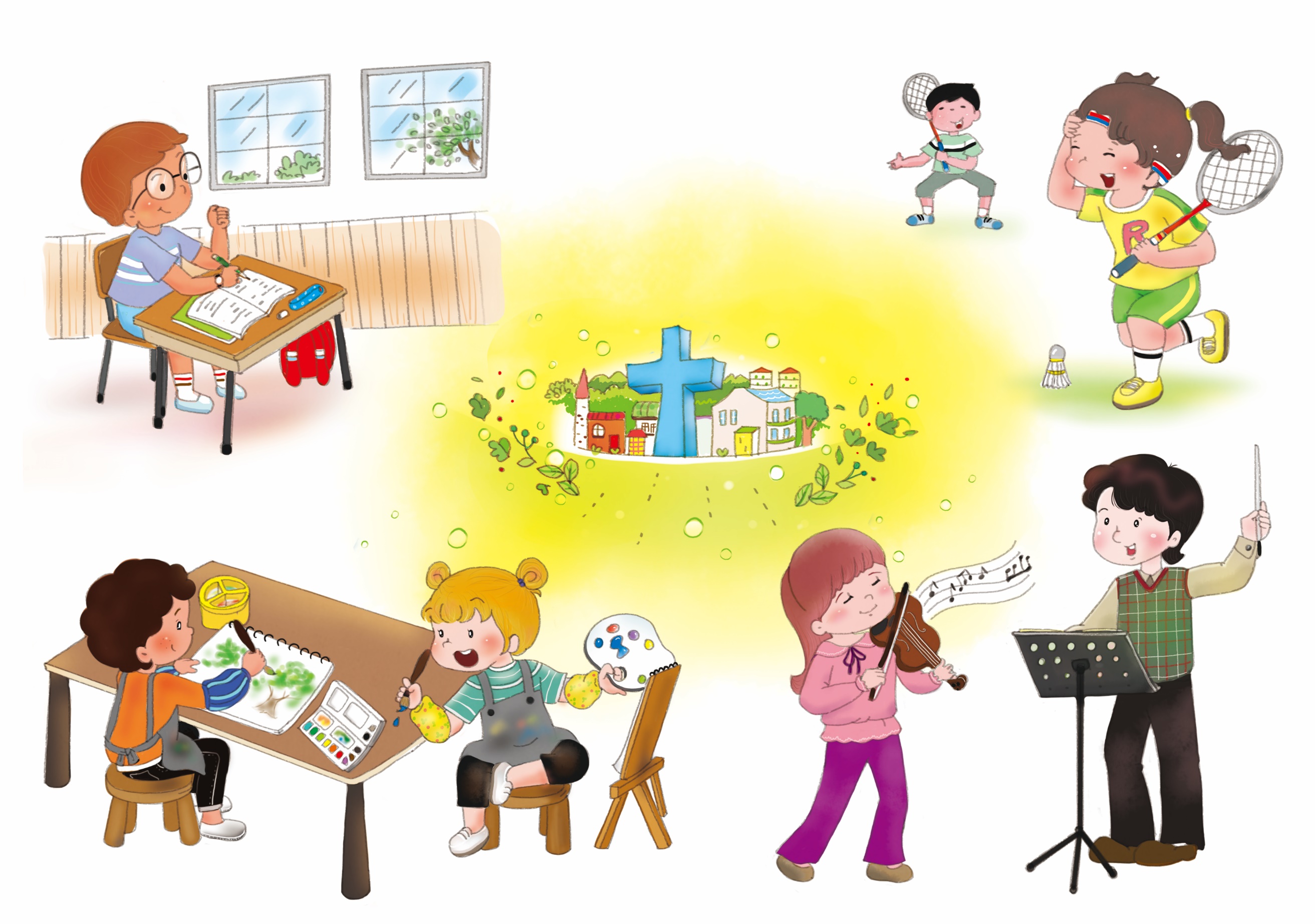 せいかつの　なかで 
こきゅういのりの おくぎを　あじわおう
예배와 교회의 비밀을 누려요.
생각과 마음, 영혼이 기도 24시가 되어요.
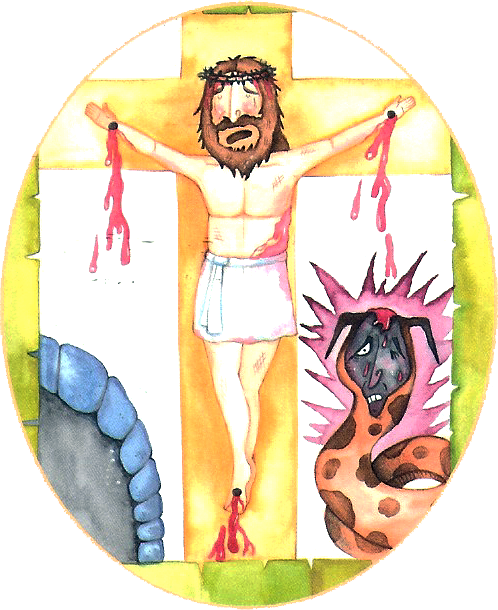 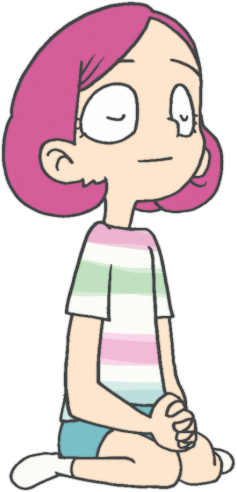 かんがえ, こころ, たましい の
　　なかに  みざのちからを 
　たいけんしよう
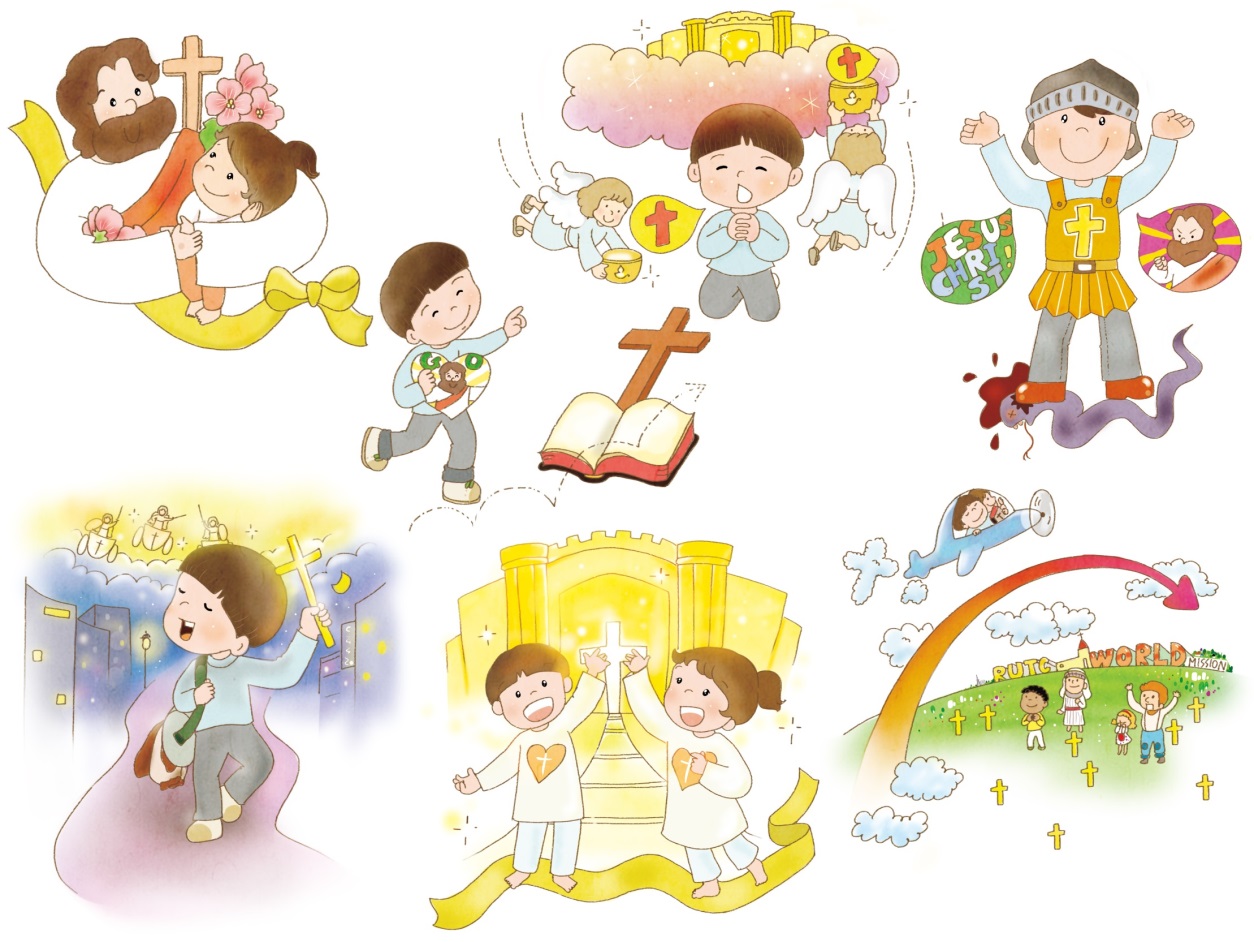 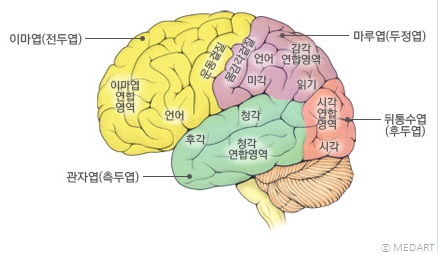 [Speaker Notes: 이미지 출처 :]
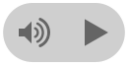 1. かていもんだい
おかあさんの　
　　　　し
あにたちの
はくがい
どれい
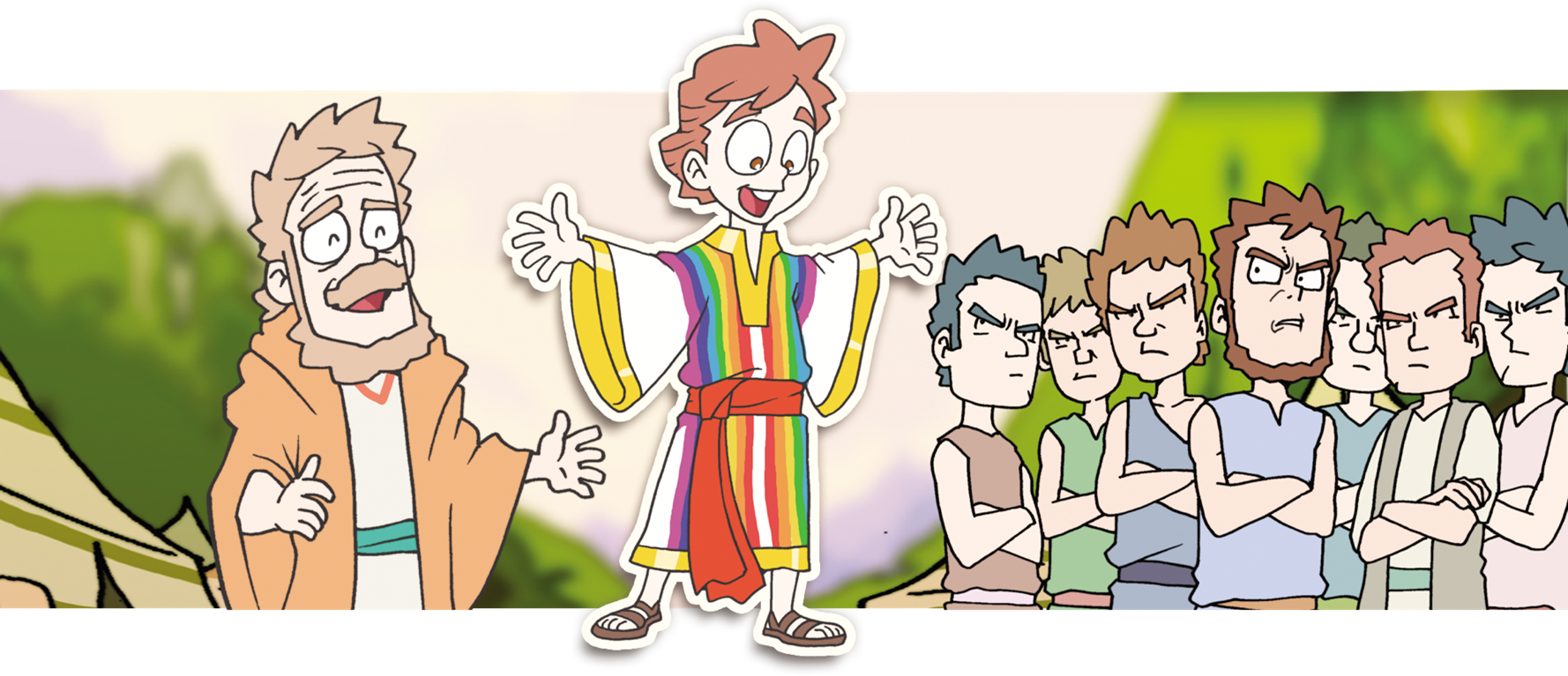 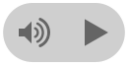 2. ヨセフが　あらかじめ　
　　もった　こと
せかいふくいんかの　ゆめ
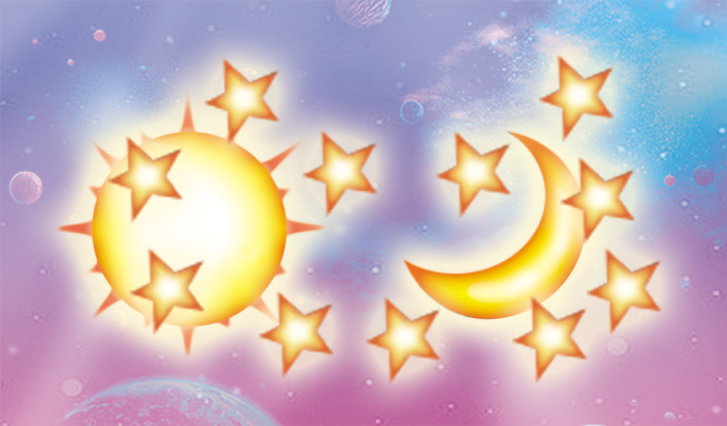 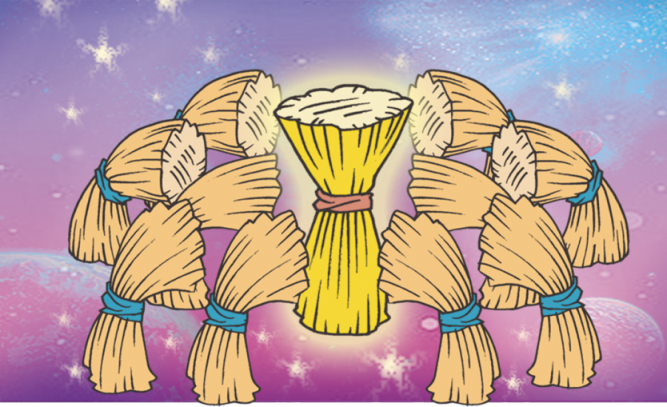 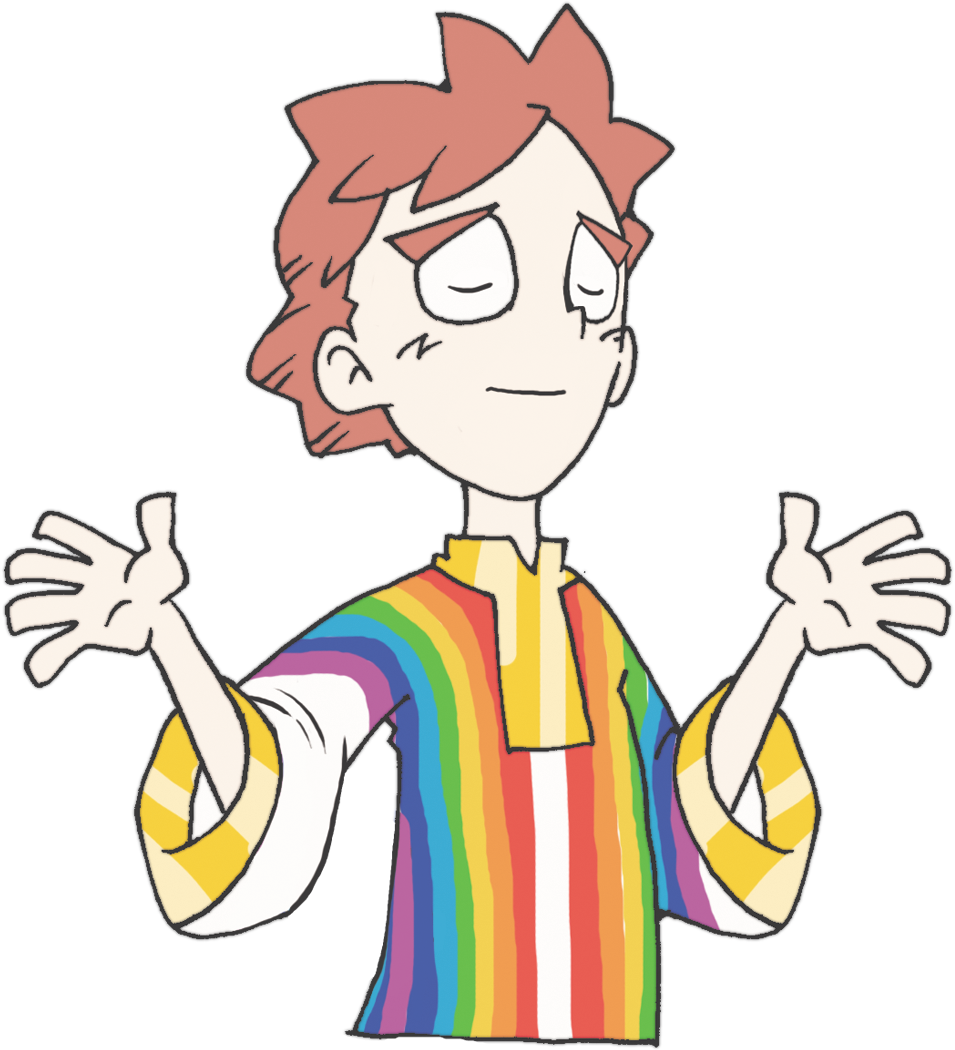 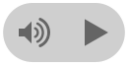 2. ヨセフが　あらかじめ　
　　もった　こと
かみさまが　ともに　おられる　
　こううんな　もの
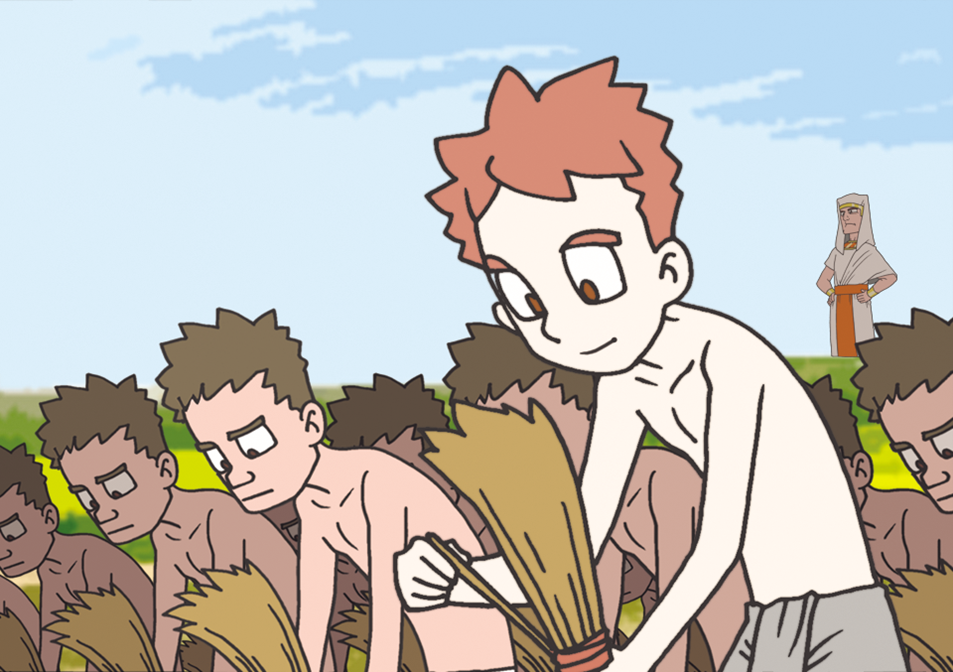 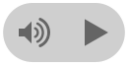 2. ヨセフが　あらかじめ　
　　もった　こと
かんごくの　なかで　
　あじわった　こたえ
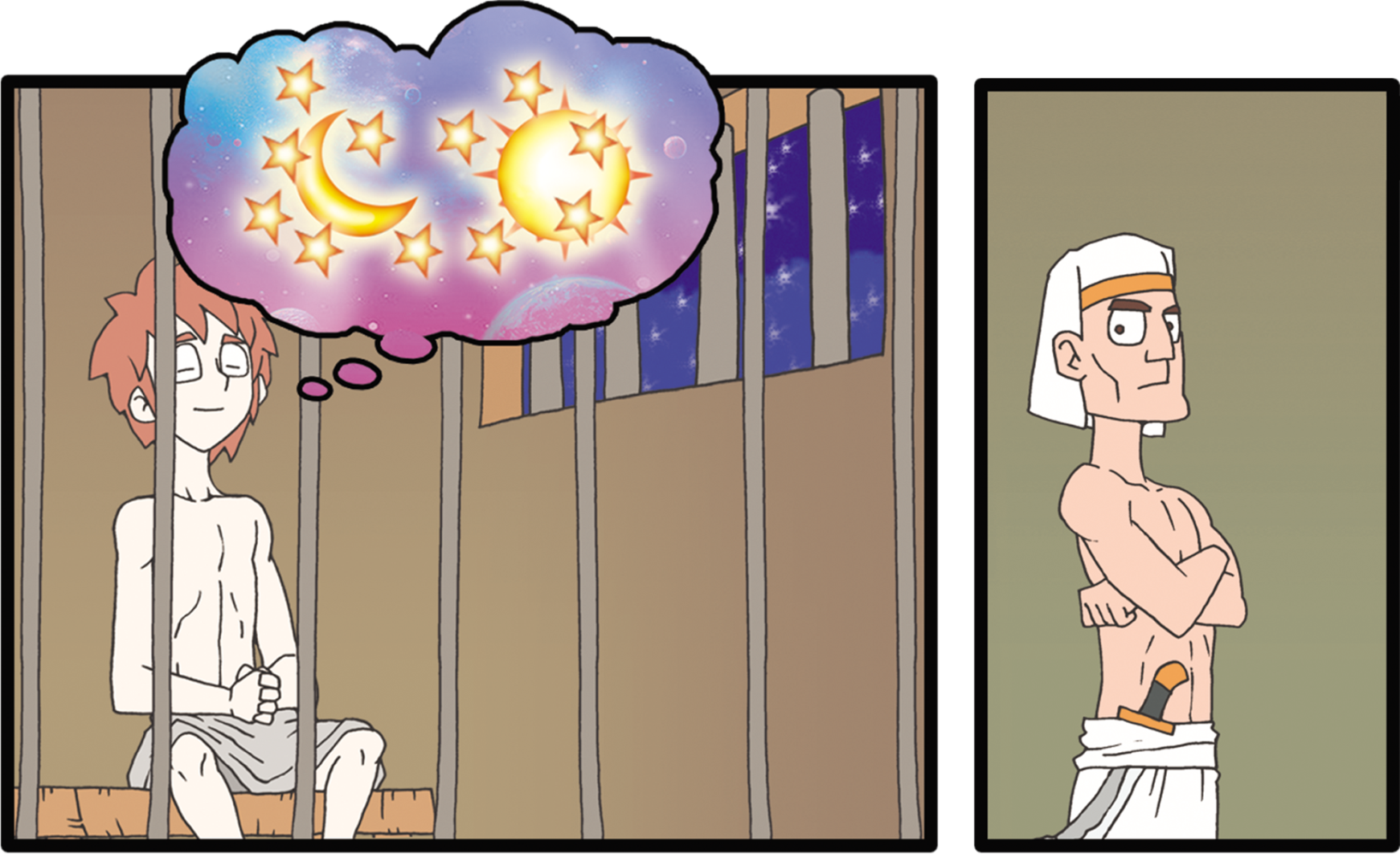 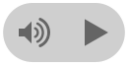 2. ヨセフが　あらかじめ　
　　もった　こと
かみの　れいの　やどる　もの
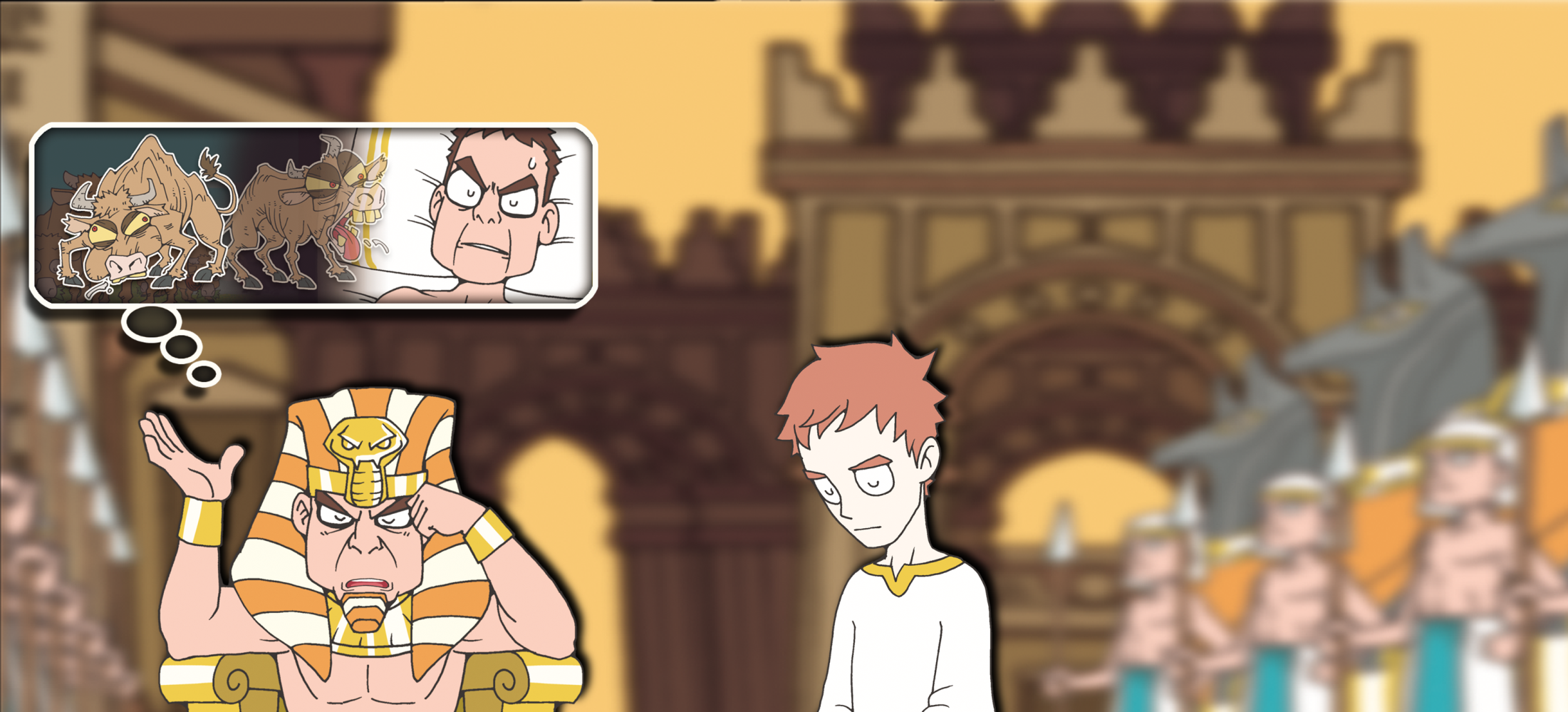 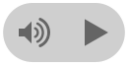 2. ヨセフが　あらかじめ　
　　もった　こと
さきに　おくられた　ことを　しっていた　ヨセフ
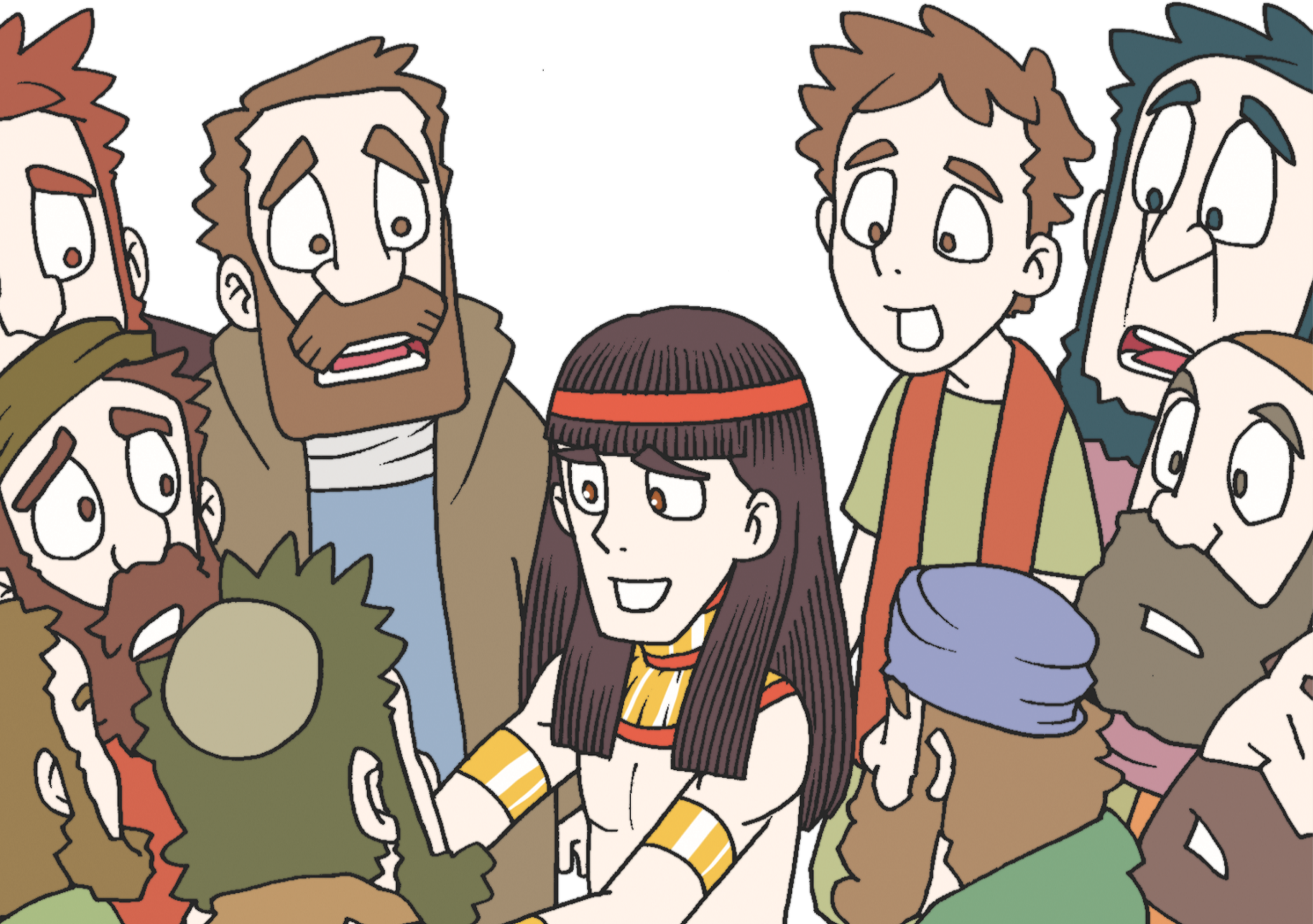 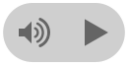 3. のちに　おきた　こと
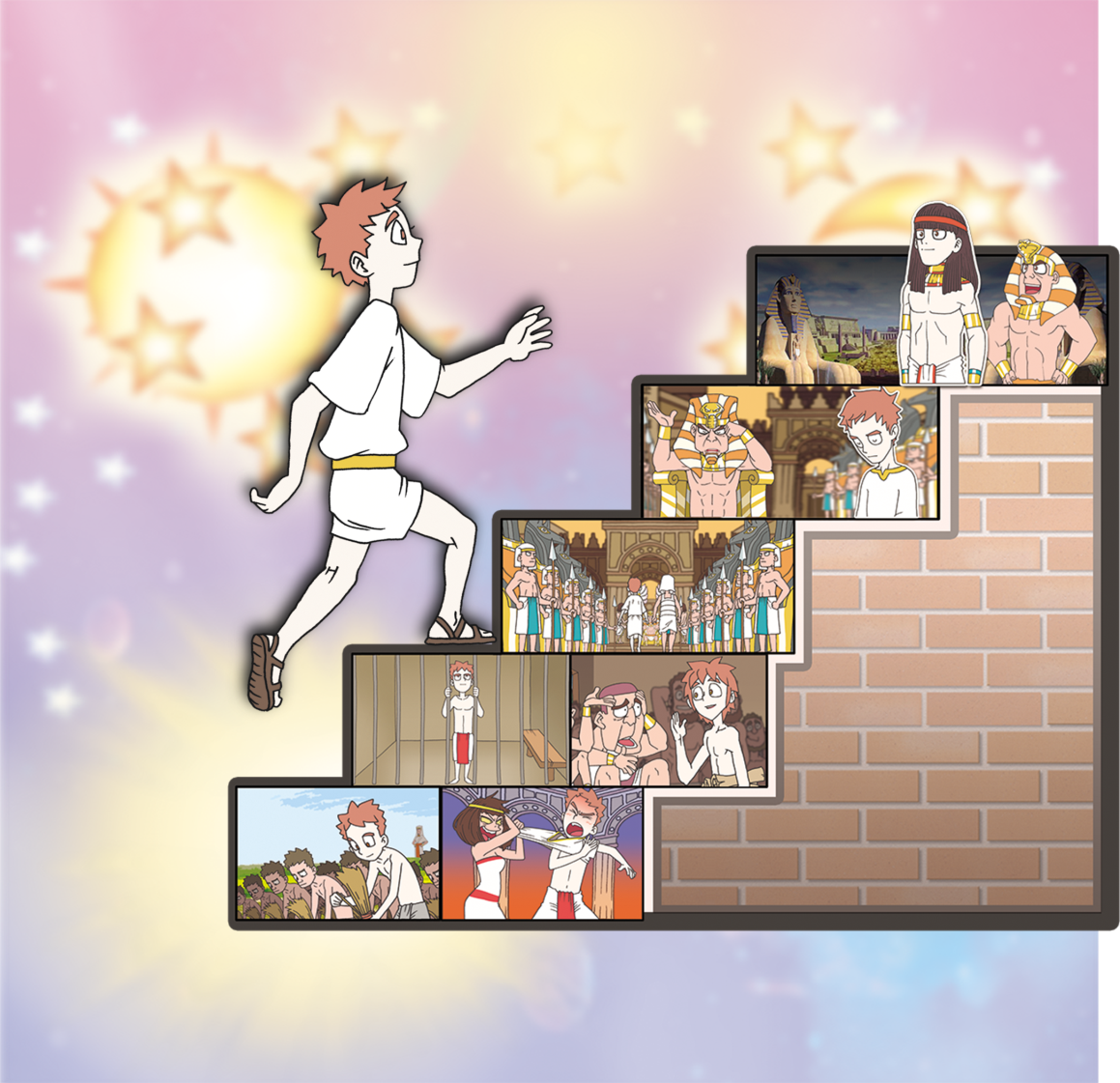 そうり
せかいふくいんか
を
し
て
こく　いん　し　よう
フォーラム
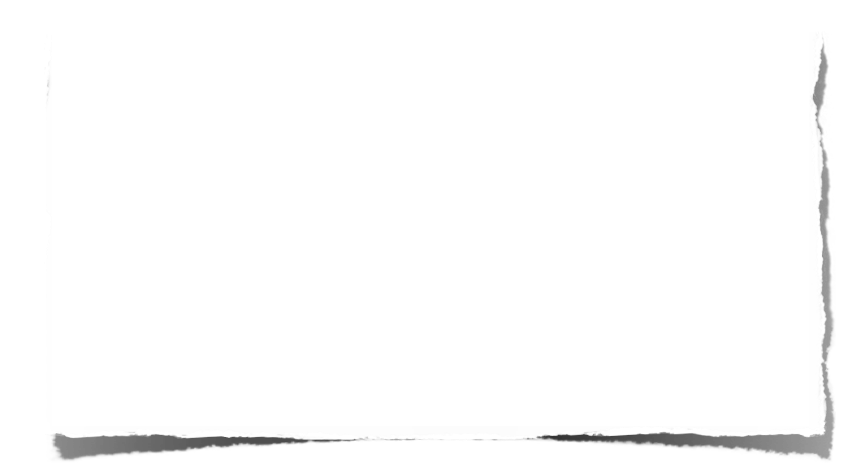 みことば　–あらかじめ　もった　ヨセフに　ついて
　フォーラムしよう
じっせん　–　みことばを　にぎって　わたしが　
じっせん　することに　ついて　フォーラムしよう
いのり　ｰ　かみさまに　いのりぶんを　かこう！